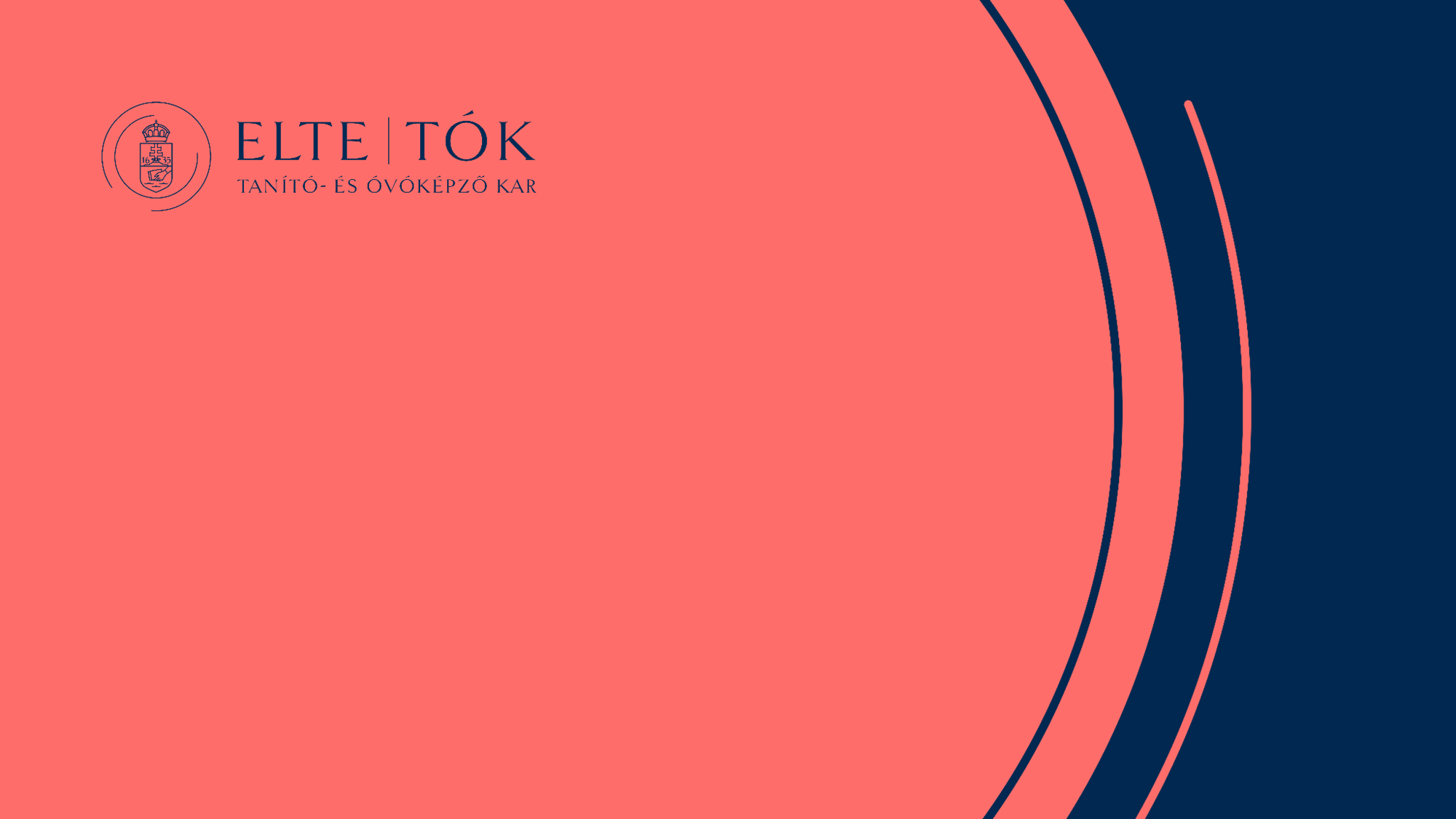 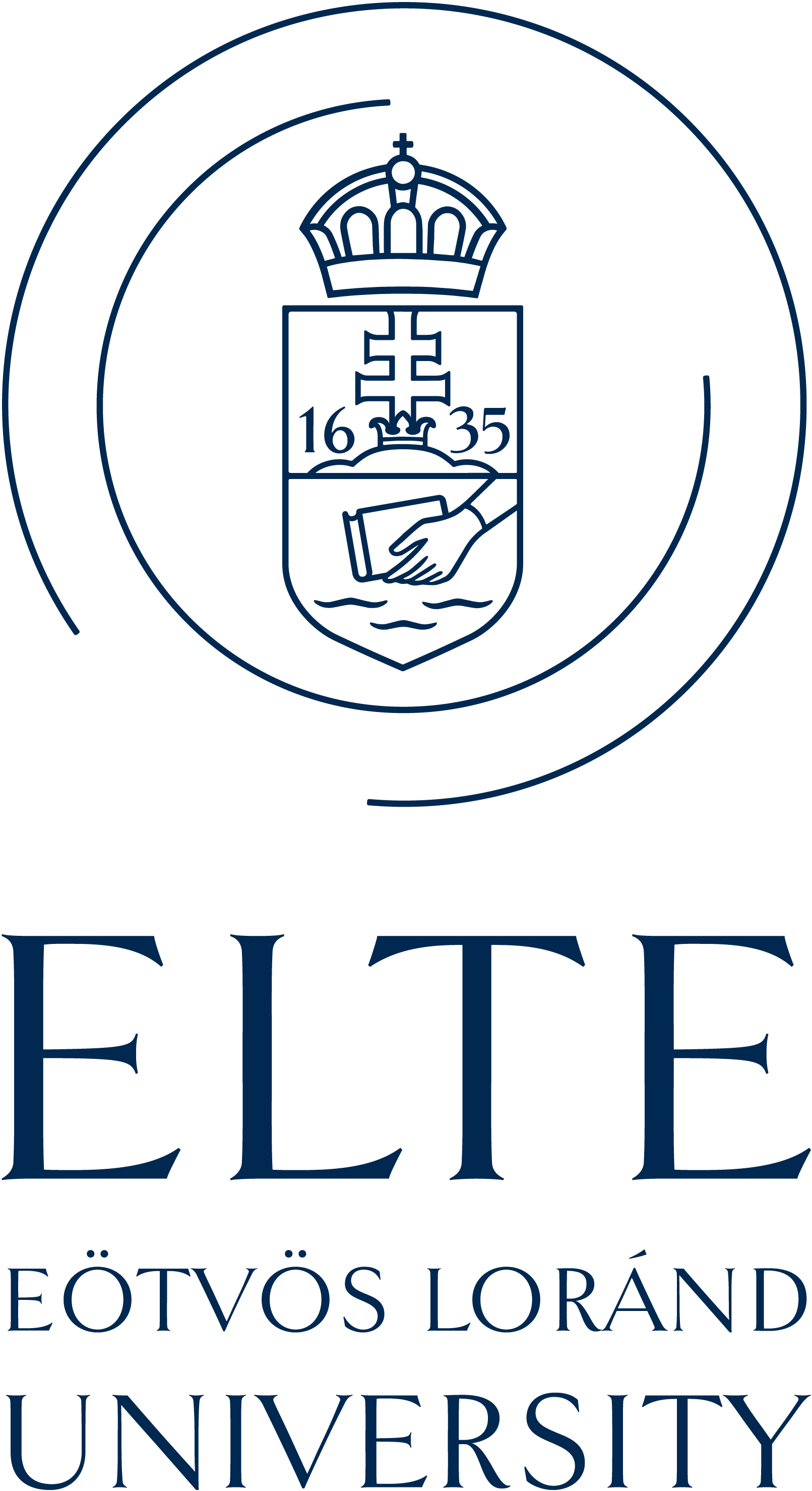 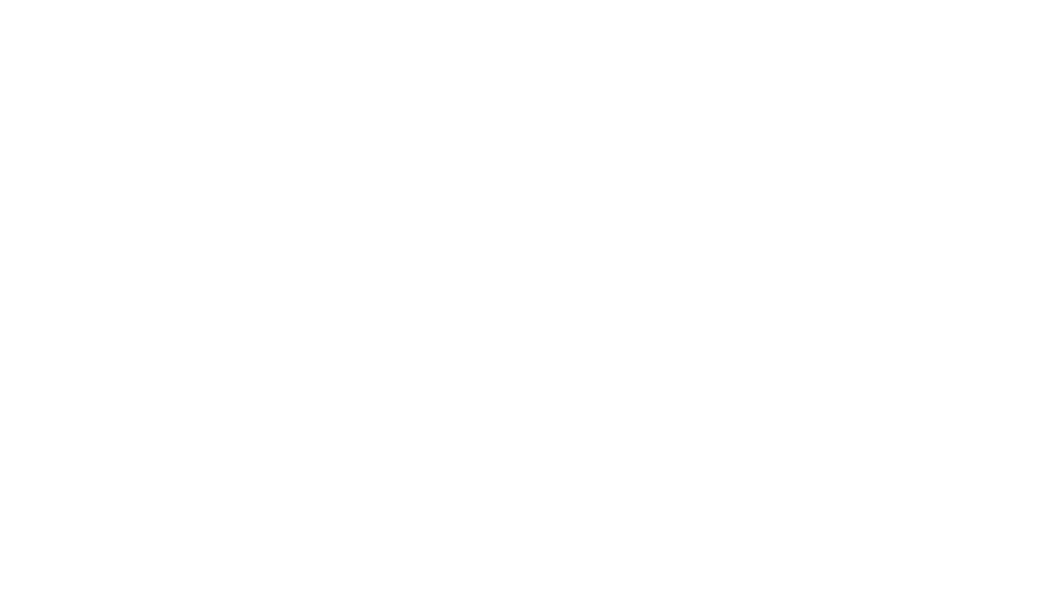 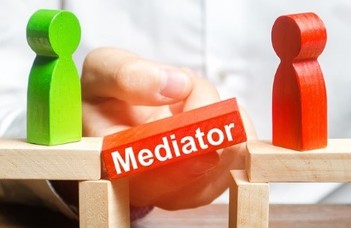 Dr. habil. Hercz Mária
szakfelelős
[Speaker Notes: Tisztelt Hallgatóság! A kulturális mediáció mesterszak szakfelelőseként szeretettel üdvözlöm Önöket tájékoztatónkon. Az ELTE Tanító és Óvóképző Karának legfiatalabb mesterképzését szeretném Önöknek bemutatni, remélve, hogy felkelti az érdeklődésüket. 

A szakot elvégzők kulturális mediátor képzettséget szereznek majd. A ma még kevésbé ismert foglalkozás társadalmi szempontból különlegesen jelentős: hidat épít a különféle kultúrák, a különféle kulturális háttérrel rendelkező emberek és gyermekek, illetve a velük kapcsolatba kerülő intézmények között.]
Mit jelent a kulturális mediáció?
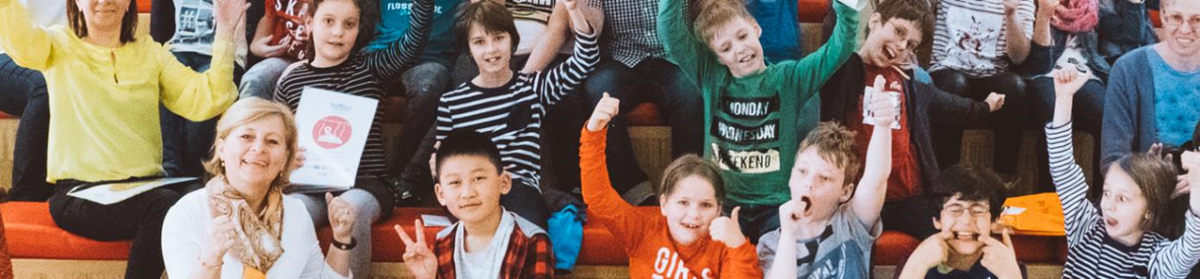 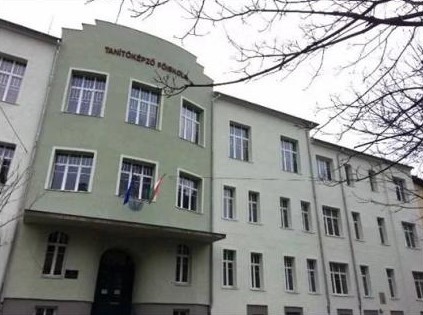 A képzés helyszíne: Budapest 
Végzettség: okleveles kulturális mediátor 
Képzési szint: mesterképzés 
A képzés nyelve: magyar 
A képzés időtartama: 4 félév 
Megszerzendő kreditek száma: 120 kredit 
Finanszírozási forma: állami ösztöndíjas vagy költségtérítéses
[Speaker Notes: A képzés hivatalos jellemzői ismertek…
De mit tudunk még?]
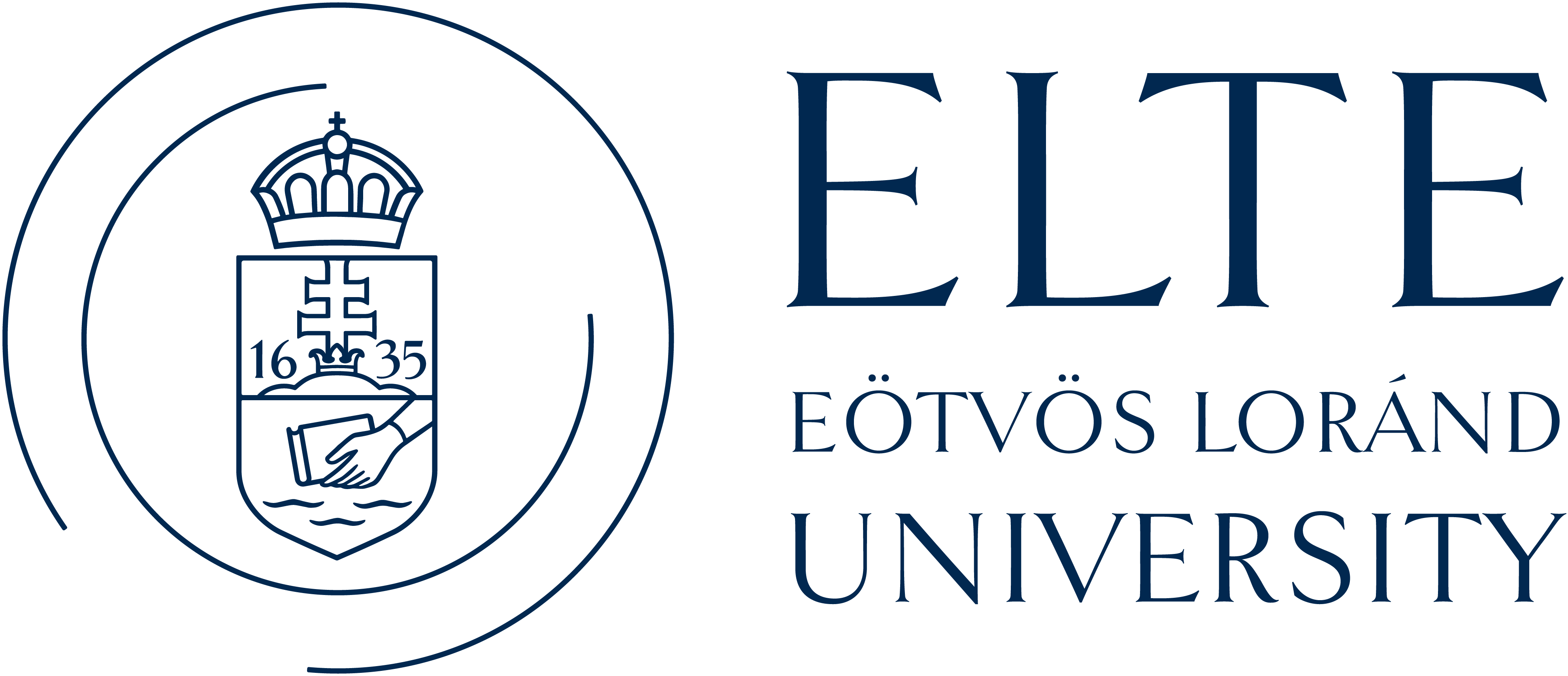 Milyen alapszakról, lehet jelentkezni?
[Speaker Notes: A képzés további érdekessége, hogy bár a TÓK-on szerveződik, de számos alapképzés diplomásai találkozhatnak, szerencsés esetben már a csoportban is gyakorolhatják a különféle nézőpontok egyeztetését.]
Mit tud, mihez ért a kulturális mediátor?
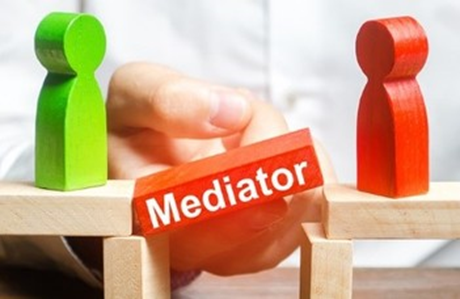 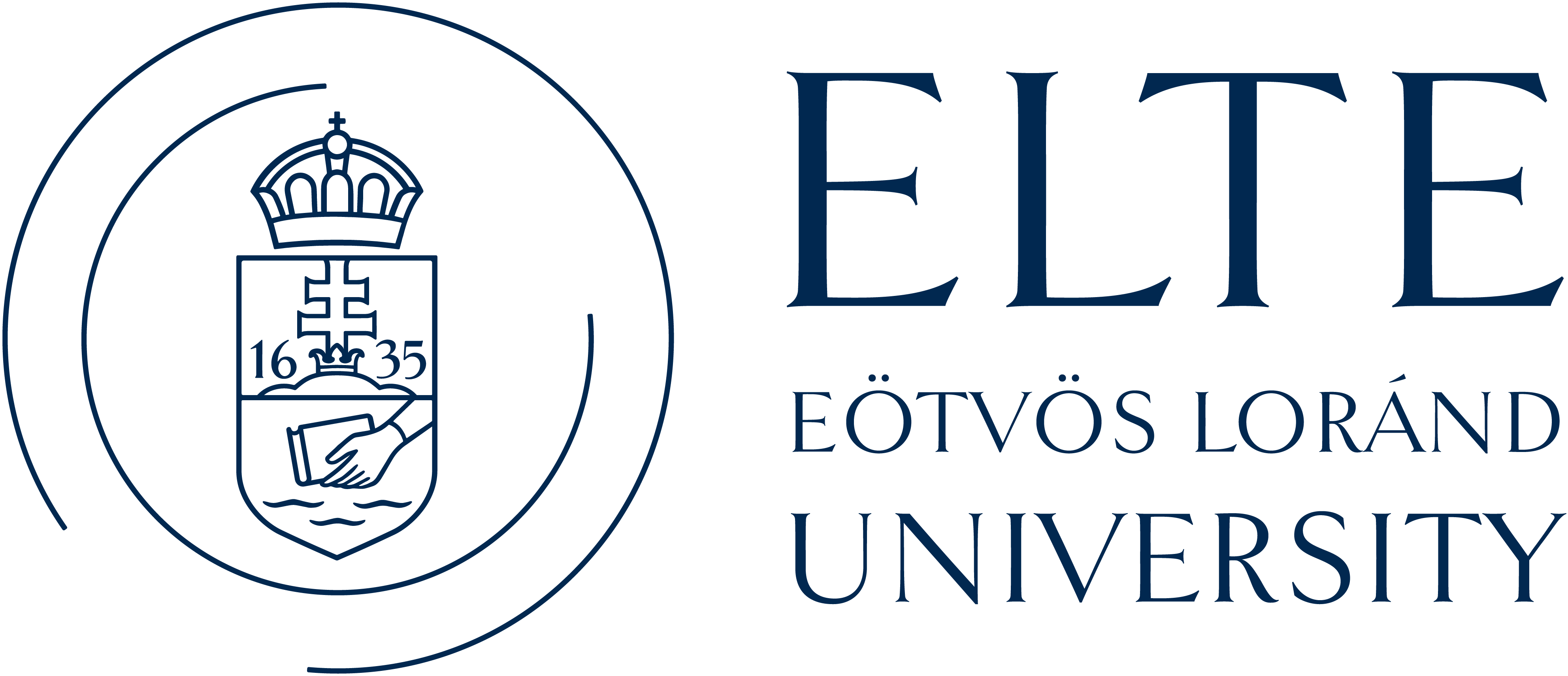 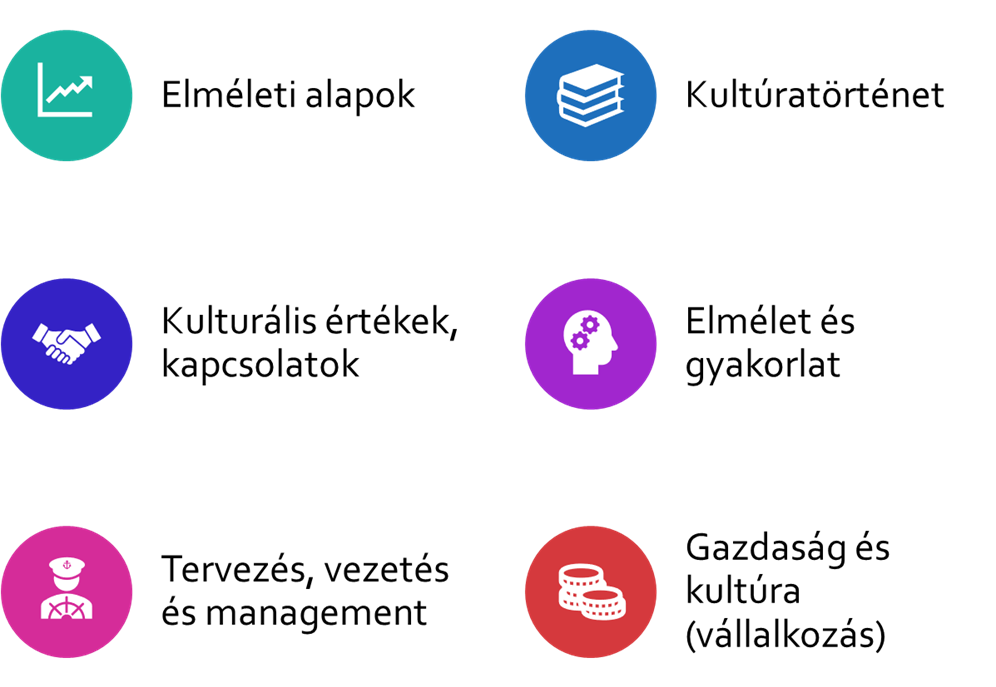 [Elméleti és gyakorlati] TUDÁSSAL rendelkezik
[Speaker Notes: A képzés alkalmazkodik a 21. századi igényekhez, így a hallgatók olyan szakmai tudásra tehetnek szert, amely a munkaerőpiacon számos munkakör ellátásában kiválóan kamatoztatható: a pályázatírásban, a minőségfejlesztésben, de a non-profit management és a marketing alapjainak elsajátításában, vagy az ELTE különleges programjába kapcsolódva akár önálló, StartUp vállalkozás indítására is.




-knows the theoretical trends of sciences, education and culture, psychology, social theory and their connections affecting the complex processes of cultural mediation. 
-knows the history of the development of the meaning of the concepts of culture and civilization, their relationship to each other.
-the essential values of the processes and phenomena of Hungarian and European culture and the ways of representing Hungarian culture in the international environment.
-Knows the theory and practice of cultural mediation.-knows the techniques of systematization and analysis of the changing social, economic and cultural environment, as well as the theoretical foundations and techniques of organization and management.
-knows the planning, leadership and management knowledge of cultural institutions, domestic and international cultural mediation networks, research groups and projects.
-knows the essential connections between global human rights and ethnic rights legislation, their impact on culture, and the specificities of minority cultures and multicultural areas.
-knows the economics  of culture.]
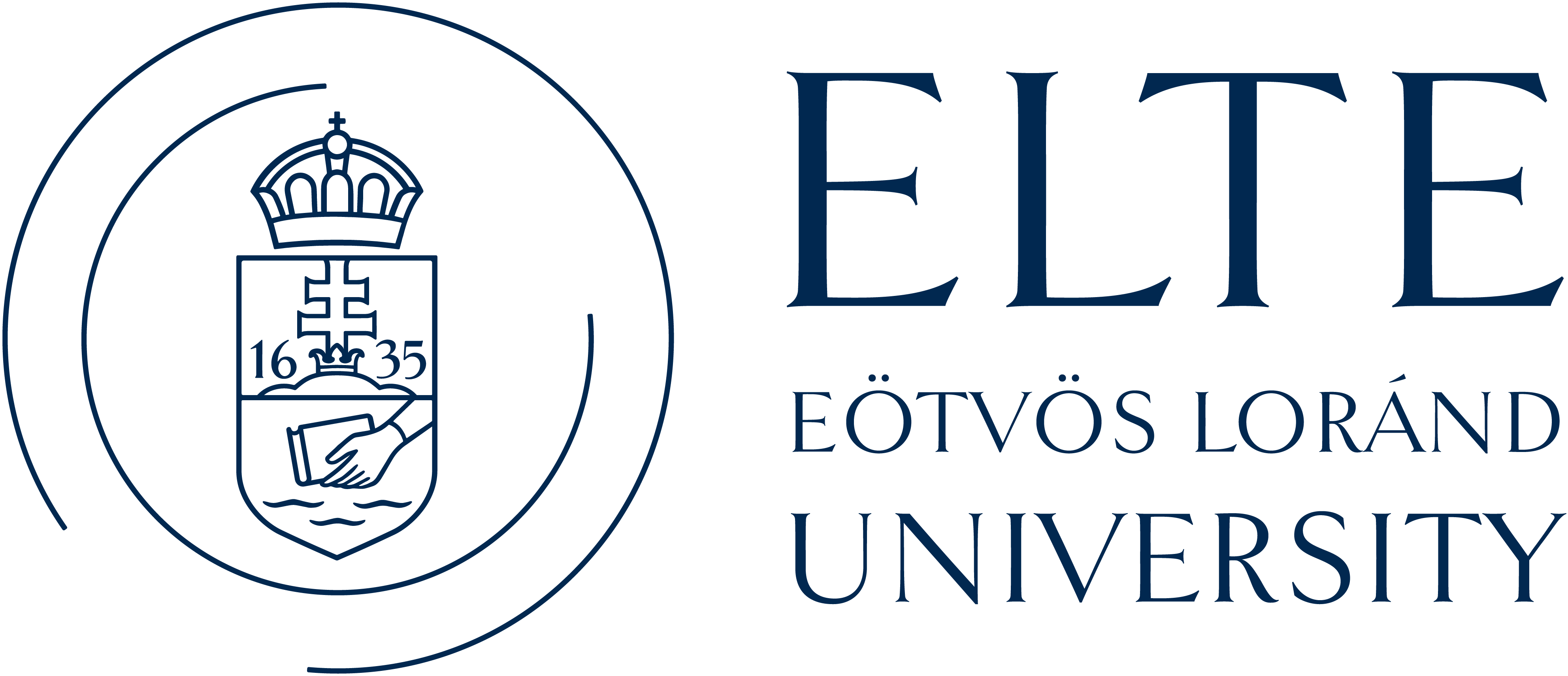 Ért
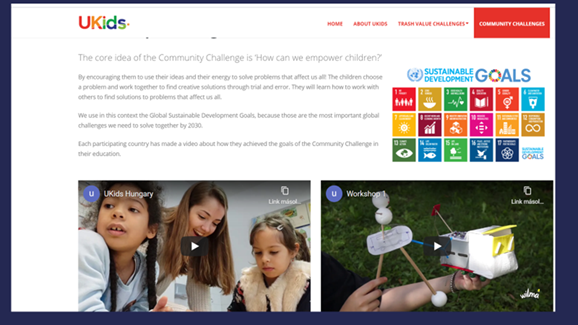 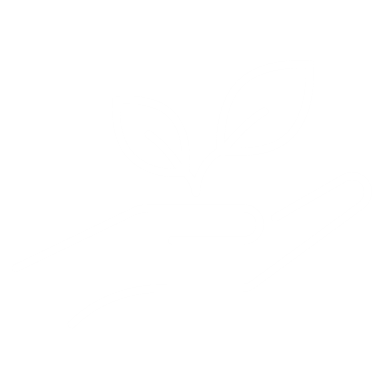 [Speaker Notes: Amikor egy képzés hasznosságát latolgatjuk, fontos szempont, hogy mihez értünk majd, ha elvégezzük. A képzés elvégzése után a kulturális mediátor …

… [kultúraközvetítéshez], 

S attól függően, hogy mennyire használja ki a szabadon választható lehetőségeket, mennyire vonódik be az egyetemi életbe, ért majd az … 




 
support traditional and new types of civil society initiatives, to build equal opportunities, articulation of interests, advocacy and advocacy processes.
-develop strategies in the field of cultural dissemination and public education, to prepare social, political, economic and cultural management decisions at different levels, and to communicate them to professional and non-professional audiences. –
-professionally mediate, build, develop and manage organizations between different social groups and institutions, and to stimulate international cultural relations]
Milyen lehetőségei lesznek, ha elvégezte a képzést?1) szakmájában helyezkedik el2) alkalmazottként dolgozik3) vállalkozásba kezd4) doktori fokozatot szerez (kutató, egyetemi oktató lesz)
[Speaker Notes: A képzés választásánál fontos szempont, hogy …]
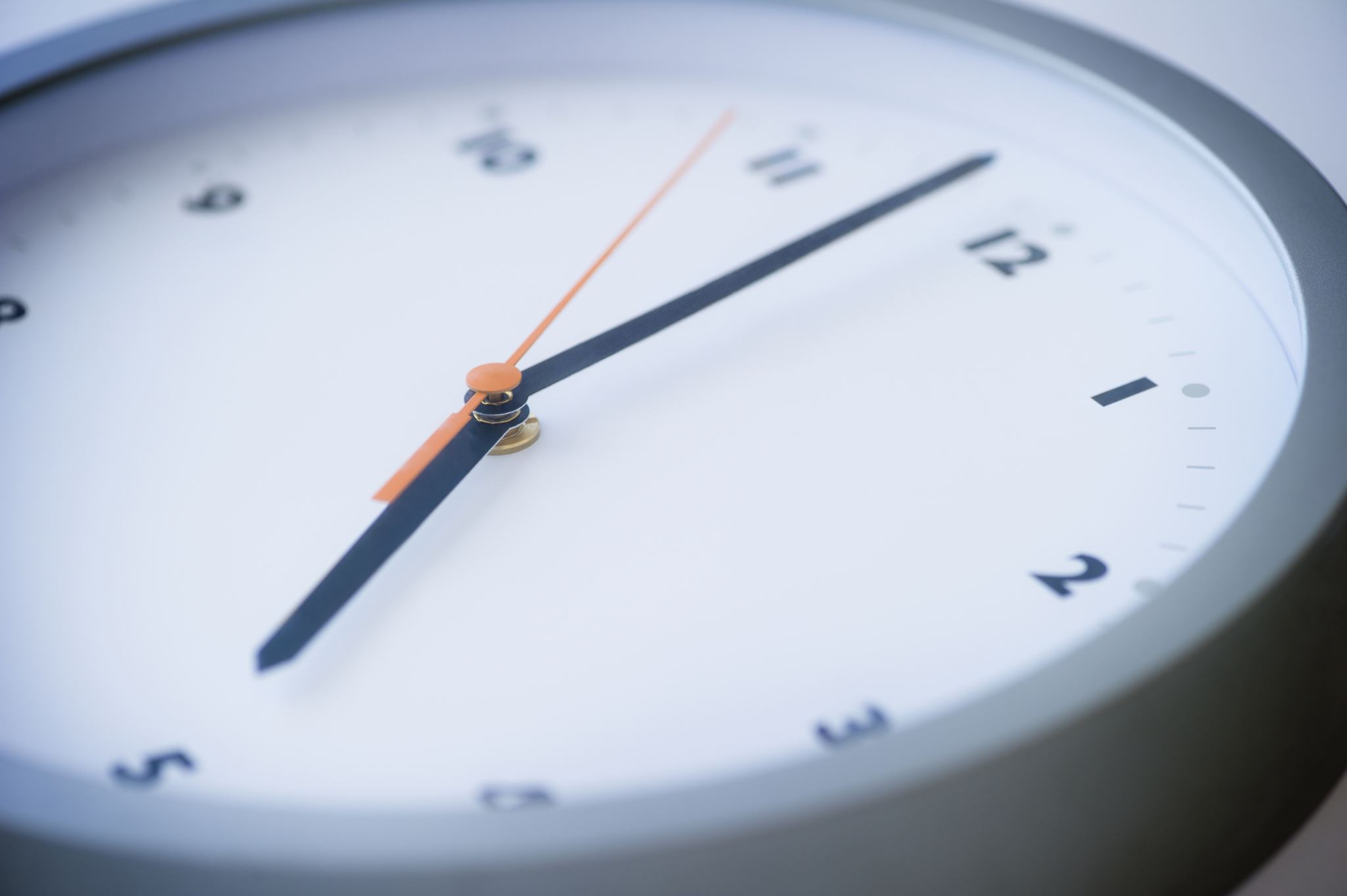 Jelentkezés a FELVInfebruár 15-ig
Milyen lesz a felvételi?
NAPPALI TAGOZAT
LEVELEZŐ TAGOZAT
… s  milyenek a hétköznapok?
2024. szeptember 
14 – 20 kontakt óra / tantárgy félévenként
Hallgatóbarát időbeosztással:
Heti 2,5 – 3 nap
2024. szeptember 
8 – 10 kontakt óra / tantárgy félévenként
Hallgató – és munkahelybarát időbeosztással
Választható programok: intézmények  és programok látogatása, klubprogramok (KultKeddek),  közösségi programok
Miért érdemes a kulturális mediátor képzést választani?
[Speaker Notes: Amikor egy szakot választunk, nem csak a hasznosságról szóló észérvek döntenek. Nézzük tehát diákszemmel, miért érdemes…

A klasszikus és modern , gyakorlatorientált tananyagot részben elismert oktatóinktól, részben egy-egy előadásra meghívott, 
vagy a gyakorlatokat vezető szakemberektől,
 illetve meghívott nemzetközi előadóktól lehet megismerni, illetve aktív tanulással elsajátítani. 

A képzés alapvetően hallgató- és tanulás-támogató. A lehetőségekhez képest alkalmazkodunk az egyéni tanulási célok és utak támogatásához, hogy hallgatóink alapképzésükben szerzett tudását is kamatoztathassák, és későbbi céljaikat is támogassuk (legyen az akár doktori képzésben való továbbtanulás, akár vállalkozásfejlesztés). 
A képzés, a Kar, és az egyetem lehetőségeit kihasználva számos személyes – és szakmai extrához juthatnak a hallgatóink.]
Minden, amit rólunk tudni lehet, megújult honlapunkon
https://www.tok.elte.hu/content/a-kulturalis-mediacio.t.7681?m=570
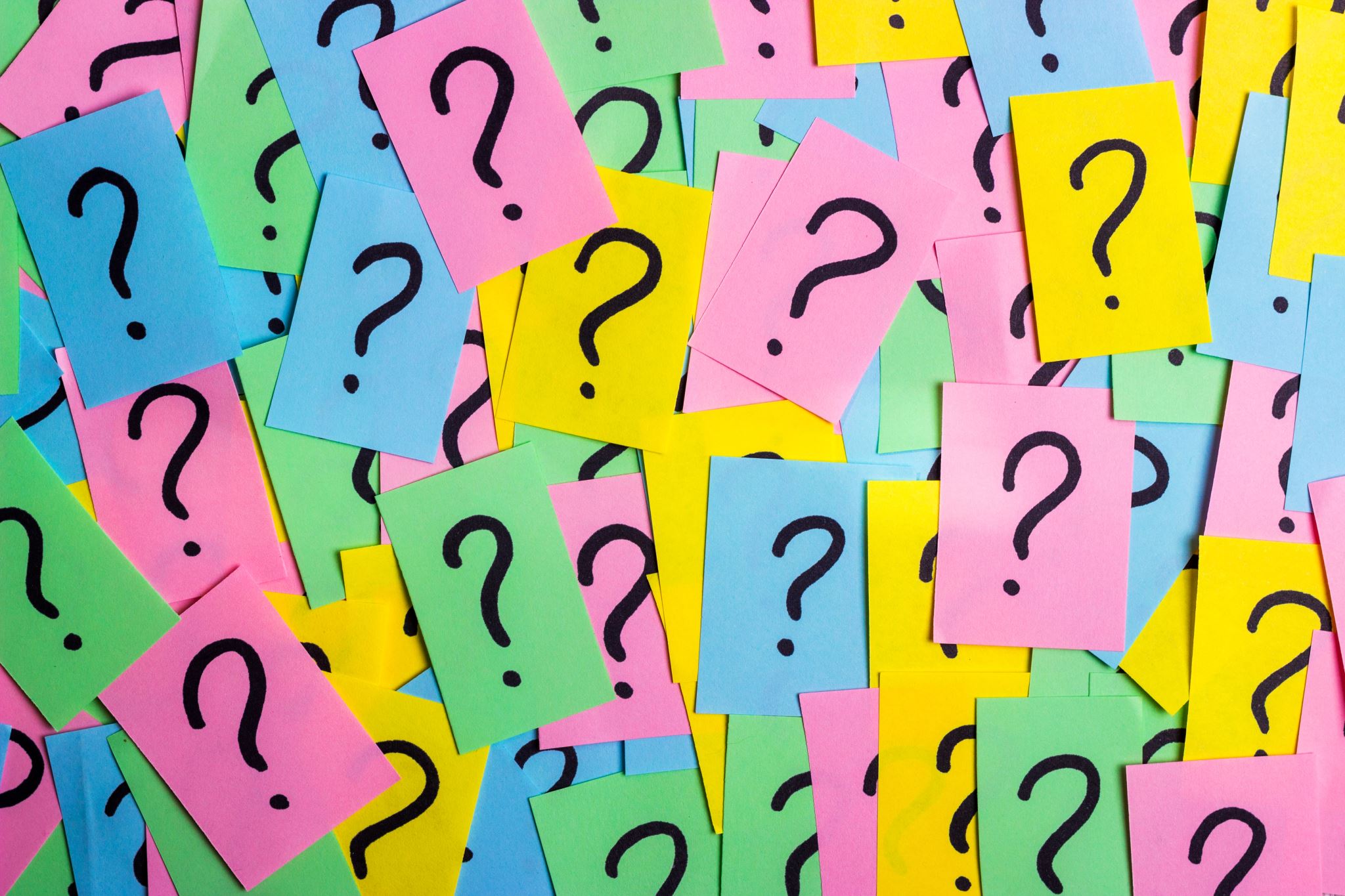 További kérdésekkel forduljon hozzánk!